Цікавікомп’ютерні віруси
Комп'ютерний вірус - це невелика програма, що написана програмістом високої кваліфікації, здатна до саморозмноження й виконання різних деструктивних дій. На сьогоднішній день відомо понад 50 тис. комп'ютерних вірусів.
Найцікавіші з них:
Creeper(1971 рік)
Creeper виводив на термінал повідомлення «I'M THE CREEPER ... CATCH ME IF YOU CAN». (Я Кріпер… Спіймай мене, якщо зможеш)
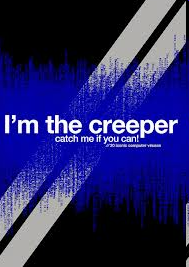 Elk Cloner(1981 рік)
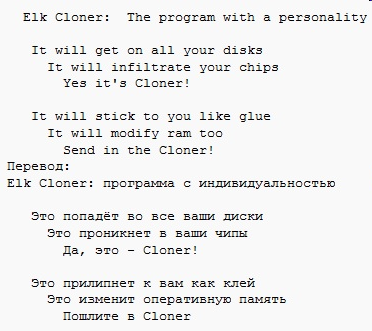 Вірус був написаний 15-річним школярем Річардом Скрента для комп'ютерів Apple II.
Brain(1986 рік)
Brain вважається першим комп’ютерним вірусом, для MS-DOS (і таким чином для IBM PC .) в порівнянні з послідовниками, практично безпечний.
Вірус «Jerusalem» (13 травня 1988).
Вперше виявлений в Єрусалимі, став, імовірно, віхою сорокових роковин Ізраїлю.
Щойно наставала п’ятниця 13 вірус знищував всі файли на комп’ютері.
Вірус «Michelangelo» або «March6» (1992)
Сидячи в завантажувальному секторі він чекав 6 березня, щоб стерти всі дані.
Вірус “Тюремний в’язень”(1993)
Вірус «Чих», він же «Чорнобиль», він же «Win95.CIH» (26.04.1999рік)
Цей вірус знищив близько 300000 комп’ютерів по всьому світу. А творця «Чиха» навіть не посадили.
«ILOVEYOU» (травень 2000 року)
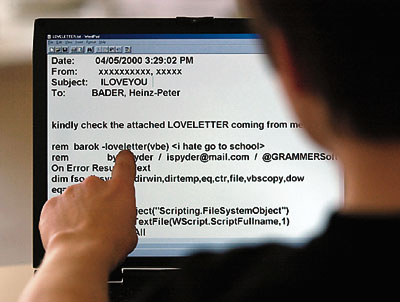 Завдяки своїй назві «ILoveYou» він заразив мільйони комп'ютерів по всьому світу, навіть включаючи такі організації, як Пентагон.
Збиток - близько 15 мільярдів доларів.
Вірус «Blaster» (11 серпня 2003року)
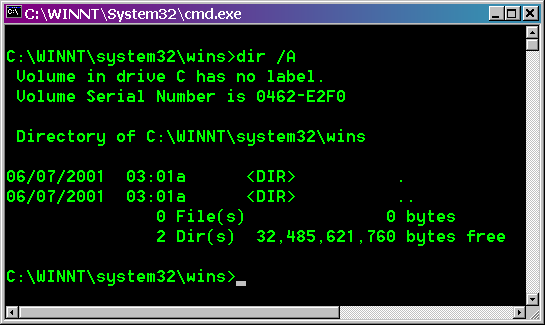 Вірус «Samy»
Черв'як встановив рекорд за швидкістю поширення, за перших 24 години він заразив більше мільйона аккаунтов - це майже в три рази більш ніж в Code Red (359.000) або Blaster (336.000).
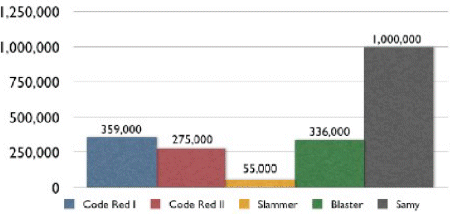 Статстика за 1-шу добу
Вірус «Sobig.F» (літо 2003)
Однак 10 вересня того ж року епідемія припинилася, оскільки вірус самостійно деактивувався.
Вірус «Saccer» (30 квітня2004)
Особливо міцно дісталося італійським юзерам, комп'ютери яких ні з того ні з сього зависали, або просто відключалися на тривалий час.
Вірус «BckPatcher.C» (2008 рік)
Вірус «FakeWindows.A» (2009 рік)
Вірус «Conficker» ( також відомий як Downup, Downadup і Kido) (21.11.2008)
Презентацію підготувала:
Дашкова Єлизавета
ліцеїстка 9 класу,
групи ФМ 12